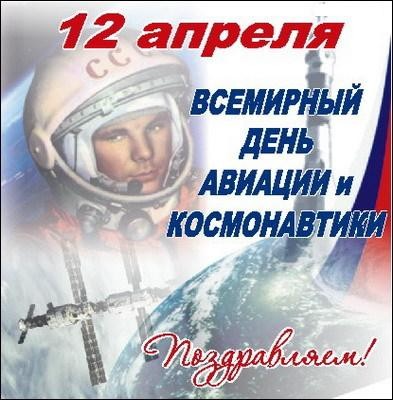 Воспитатель ГБДОУ Начальная школа-детский сад №678
Кучумова Елена Сергеевна 
Санкт-Петербург 2012 год
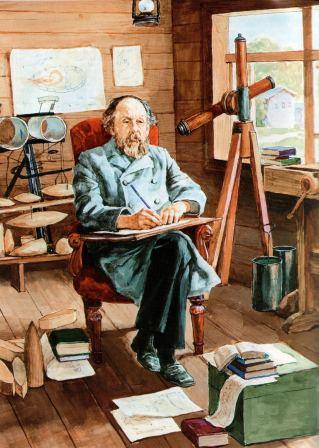 К.Э.Циолковский и чертеж его сборной ракеты
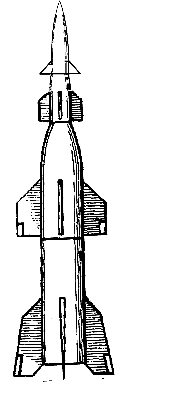 С.П.Королев и первый искусственный спутник Земли
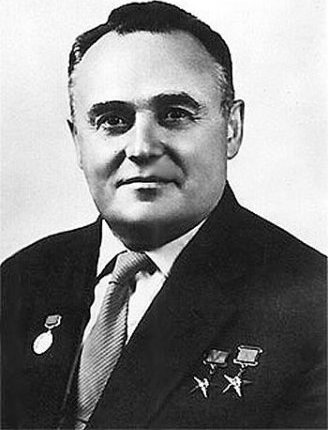 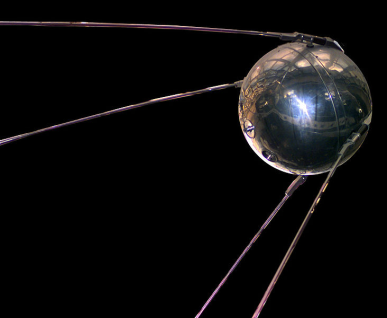 Не месяц, не луна,
Не планета, не звезда, По небу летает, Самолёты обгоняет.
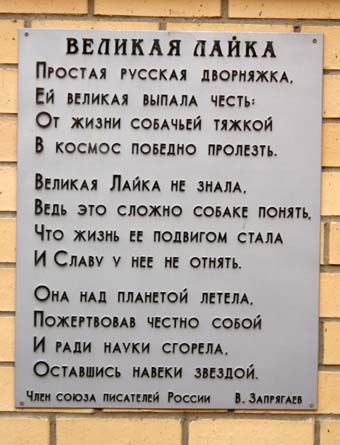 Лайка
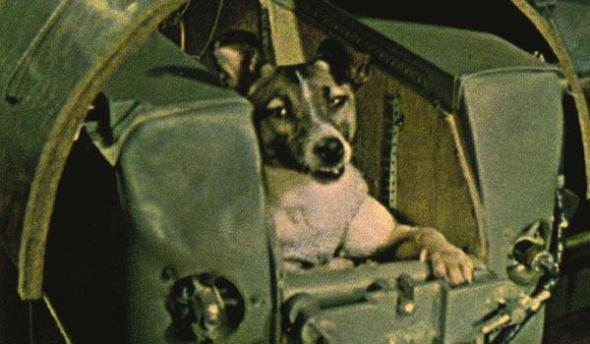 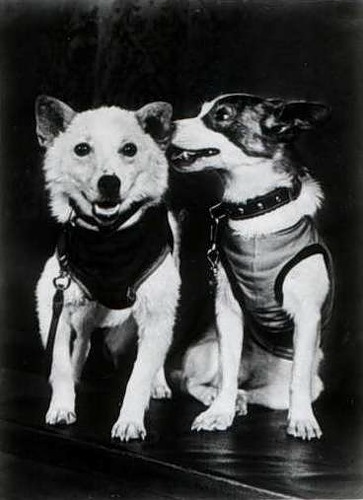 Белка и Стрелка
Тренировки Гагарина
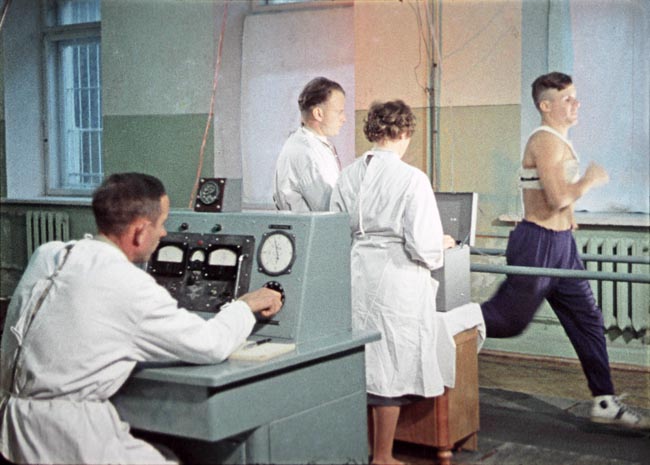 Медицинское обследование перед полетом
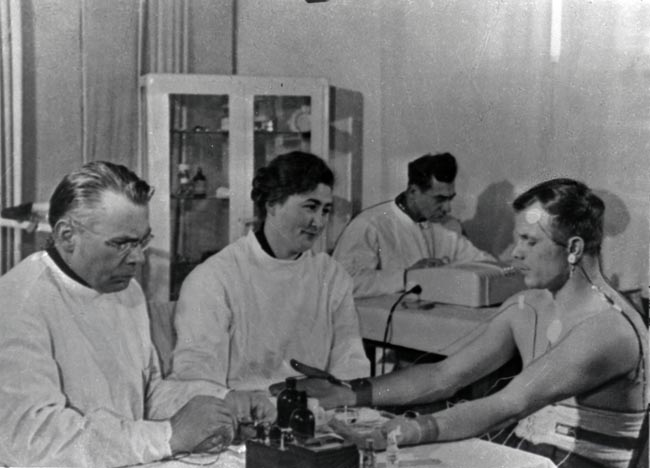 Тренажер для будущих космонавтов центрифуга
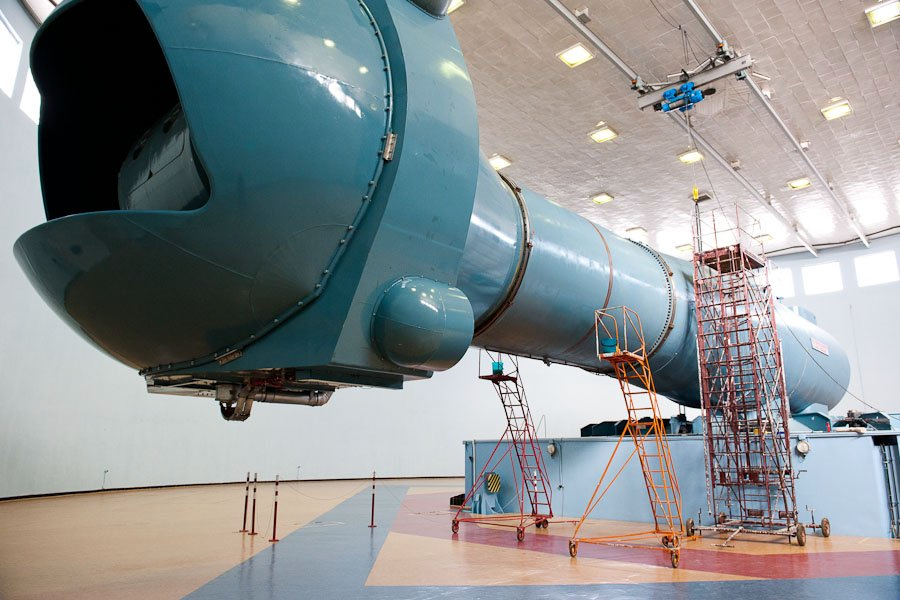